REST API authorization
Peter Larsson-Green
Jönköping University
Autumn 2018
Authorization
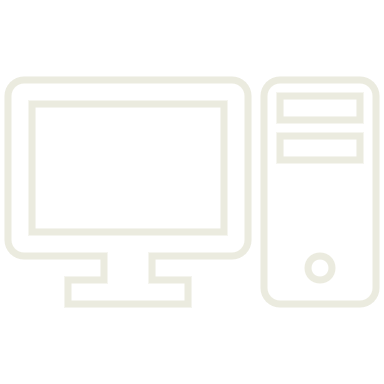 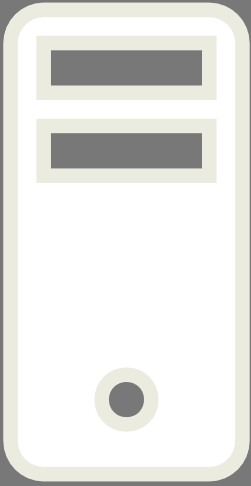 POST /notesTitle: To BuyContent: Milk & Bread
Server
Client
Store note in database
Id: 123Title: To BuyContent: Milk & Bread
201 CREATEDNote id: 123
Hmm...Is he authorized to request that?
GET /notes/123
Authentication VS Authorization
Identity
Is the user really who he claims to be?
What is the user allowed to do?
Authorization without authentication
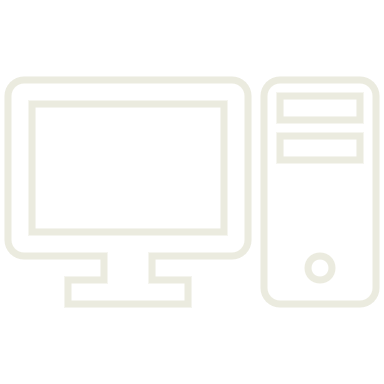 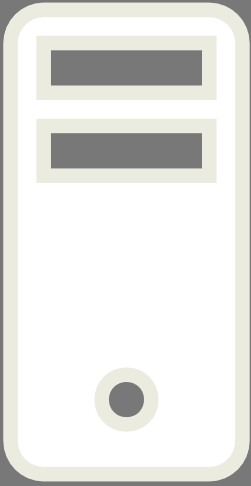 POST /notesTitle: To BuyContent: Milk & Bread
Server
Client
Store note in database
Id: 23anh84n2m21Title: To BuyContent: Milk & Bread
201 CREATEDNote id: 23anh84n2m21
He's authorized to access the resource
GET /notes/23anh84n2m21
Implementing authentication
Users needs to be uniquely identified.
Use account resources.
Users needs to be able to prove ownership of an account.
Each user shares a secret with the server, e.g. a password.
The accounts table
Authorization with authentication
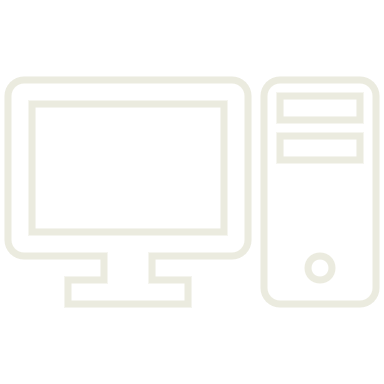 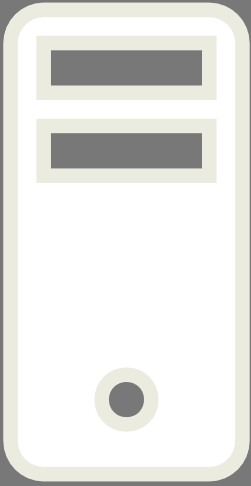 POST /accountsUsername: AlicePassword: abc777
Server
Client
Store account in database
Id: 123Username: AlicePassword: abc777
201 CREATEDAccount id: 123
POST /notesTitle: To BuyContent: Milk & BreadAccount id: 123Username: AlicePassword: abc777
Store note in database
Id: 456Title: To BuyContent: Milk & BreadAccount id: 123
201 CREATEDNote id: 456
Authorization with authentication
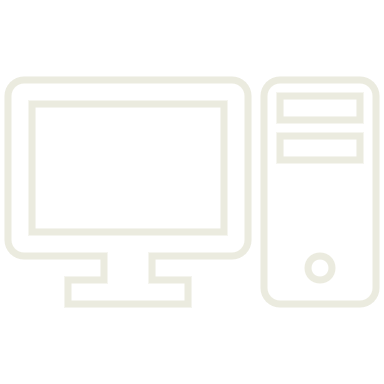 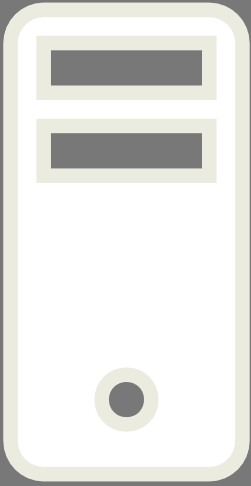 GET /notes/456Username: AlicePassword: abc777
Server
Client
Store account in database
Id: 123Username: AlicePassword: abc777
200 OKId: 456Title: To BuyContent: Milk & BreadAccount id: 123
Store note in database
Id: 456Title: To BuyContent: Milk & BreadAccount id: 123
Authorization with tokens
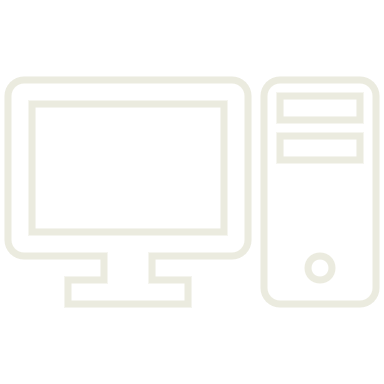 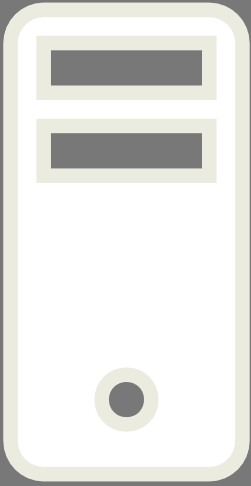 POST /tokensUsername: AlicePassword: abc777
Server
Client
Store account in database
Id: 123Username: AlicePassword: abc777
201 CREATEDToken: hhhhhh
POST /notesTitle: To BuyContent: Milk & BreadAccount id: 123Token: hhhhhh
Store token in database
Token: hhhhhhAccount id: 123
Store note in database
Id: 456Title: To BuyContent: Milk & BreadAccount id: 123
201 CREATEDNote id: 456
Authorization with tokens
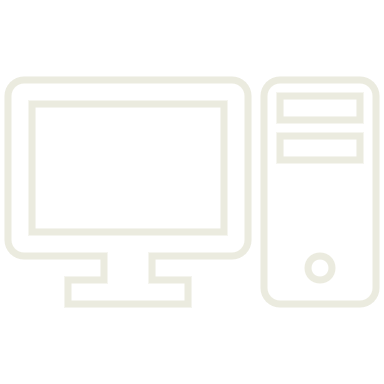 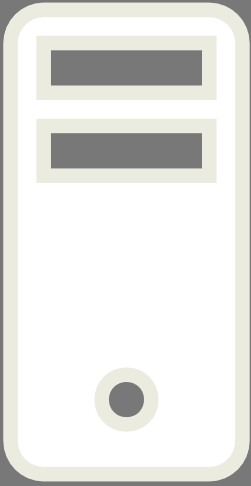 GET /notes/456Token: hhhhhh
Server
Client
Store account in database
Id: 123Username: AlicePassword: abc777
200 OKId: 456Title: To BuyContent: Milk & BreadAccount id: 123
Store token in database
Token: hhhhhhAccount id: 123
Store note in database
Id: 456Title: To BuyContent: Milk & BreadAccount id: 123
Authorization
Correctly implementing authorization is important.
Proving that no security vulnerabilities exist is hard.

Authorization frameworks:
Proved to work good.
Everybody do it the same way.
OAuth 2.0 - What is it?
A framework for an application with user resources that allows other applications to access these resources.

Real-world example:
Implements OAuth 2.0.
Google
Has contact list at
Get Peter's contacts
Create new contact in Peter's calendar
SMS app
Peter
Uses
OAuth 2.0 - How does it work?
The SMS app pre-register itself as an client at Google.
Peter starts using the SMS app.
The SMS app tells Peter it would like to access Peter's contact list at Google.
The SMS app redirects Peter to Google.
Peter tells Google that the SMS app may access his contact list.
Peter receives a token with permission to access his contact list.
Google redirects Peter back to the SMS app.
Peter gives the token to the SMS app.
The SMS app uses the token to prove to Google that it has permission to access Peter's contact list.
OAuth 2.0 - Roles
Client
Resource Owner
Authorization  Server
Resource Server
OAuth 2.0 - Roles
SMS appClient
PeterResource Owner
The client needs to register itself at the server first. Retrieves:
client_id
client_secret
GoogleAuthorization Server
GoogleResource Server
OAuth 2.0 - Basic flow
SMS appClient
1. Authorization Request
2. Authorization Grant
PeterResource Owner
GoogleAuthorization Server
3. Authorization Grant
4. Access Token
GoogleResource Server
5. Access Token
6. Protected Resource
Obtaining the Token (1)
Is using client.
SMS appClient
There are four ways:
Implicit(client="SPA or smartphone").
Redirects user to authorization server.
PeterResource Owner
Redirects user to client with access token.
Grants access.
GoogleAuthorization Server
GoogleResource Server
Use access token for authorization.
Obtaining the Token (2)
Is using client.
SMS appClient
There are four ways:
Implicit.
Authorization code(client="web app").
Redirects user to authorization server.
PeterResource Owner
Redirects user to client with authorization code.
Grants access.
GoogleAuthorization Server
Trade authorization code for access token.
GoogleResource Server
Use access token for authorization.
Obtaining the token (3)
SMS appClient
There are four ways:
Implicit.
Authorization code.
Resource Owner Password Credentials(for very trustful clients).
Give username & password.
PeterResource Owner
GoogleAuthorization Server
Get token using username & password.
GoogleResource Server
Use access token for authorization.
Obtaining the token (4)
SMS appClient
There are four ways:
Implicit.
Authorization code.
Resource Owner Password Credentials.
Client credentials.
PeterResource Owner
GoogleAuthorization Server
Get token using client_id and client_secret.
GoogleResource Server
Use access token for authorization.
Example
Accessing a user's calendar at Google.
Register your application as a client at Google API Console:
Login at: https://console.developers.google.com
Create a new project.
Activate the Google APIs you want to use (Google Calendar).
Obtain client_id and client_secret.
Example
Accessing a user's calendar at Google.
Register your application as a client at Google API Console.
Ask a user for permission to access her Google calendar:
Redirect user to:https://accounts.google.com/o/oauth2/v2/auth?client_id=YOUR_CLIENT_ID&redirect_uri=http://YOUR_SITE.COM/GOOGLE_RESPONSE&response_type=code&scope=https://www.googleapis.com/auth/calendar
User accepts and is redirected back to:http://YOUR_SITE.COM/GOOGLE_RESPONSE?code=YOUR_CODE
Example
Accessing a user's calendar at Google.
Register your application as a client at Google API Console.
Ask a user for permission to access her Google calendar.
On the server, exchange authorization code for access token:
Send a POST request to:https://www.googleapis.com/oauth2/v4/token with the following body:code=YOUR_CODE&client_id=YOUR_CLIENT_ID&client_secret=YOUR_CLIENT_SECRET&redirect_uri=http://YOUR_SITE.COM/GOOGLE_RESPONSE&grant_type=authorization_code
Read access token from the body of the response.
Example
Accessing a user's calendar at Google.
Register your application as a client at Google API Console.
Ask a user for permission to access her Google calendar.
On the server, exchange access code for access token.
Use access token to access the user's calendars:
Send GET request to:https://www.googleapis.com/calendar/v3/users/me/calendarListwith the following header:Authorization: Bearer YOUR_TOKEN
Read the user's calendars from the body of the response.
Example
Useful resources for Google APIs:
Obtaining token: https://developers.google.com/identity/protocols/OAuth2 
Specific for web apps: https://developers.google.com/identity/protocols/OAuth2WebServer 
Calendar API scopes: https://developers.google.com/google-apps/calendar/auth
Calendar API docs: https://developers.google.com/google-apps/calendar/v3/reference/ 

Try it yourself:
https://developers.google.com/oauthplayground/